GROUNDWATER   ABSTRACTION
Learning Objective: Examine the environmental impacts of groundwater abstraction.
A01 Defining Language:
Water extraction, water abstraction, or groundwater extraction is the process of taking water from any source, either temporarily or permanently. This water can be used for irrigation, industry, recreation, flood control or treatment to produce drinking water.
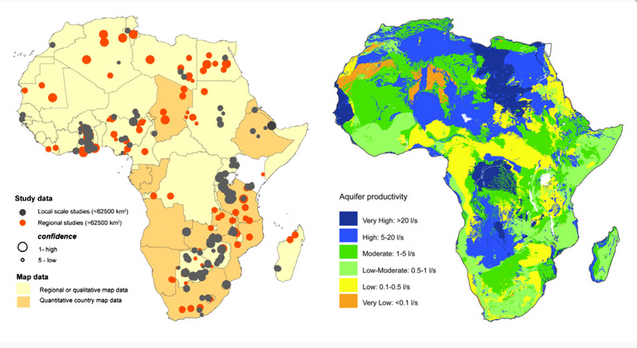 Starter: Describe the map. [4marks]
GROUNDWATER   ABSTRACTION(Source work)
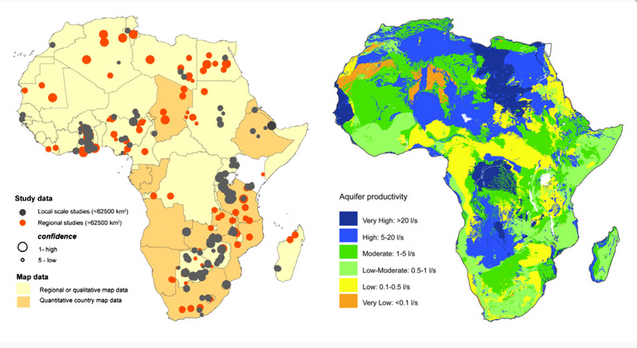 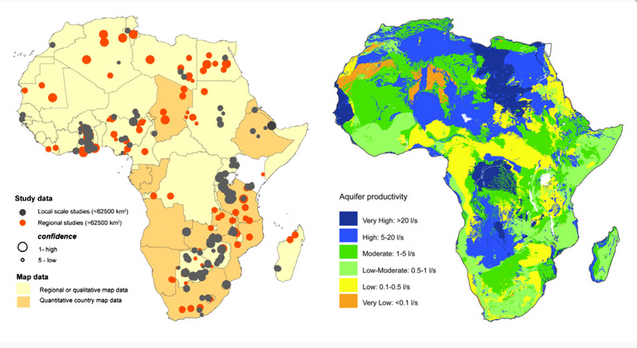 The Possibilities
Demo: Use your honeycomb to find the links between groundwater abstraction and the possibilities, changes and impacts it could have for the continent of Africa.
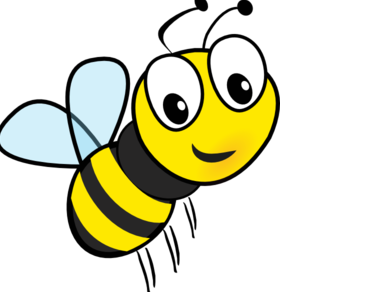 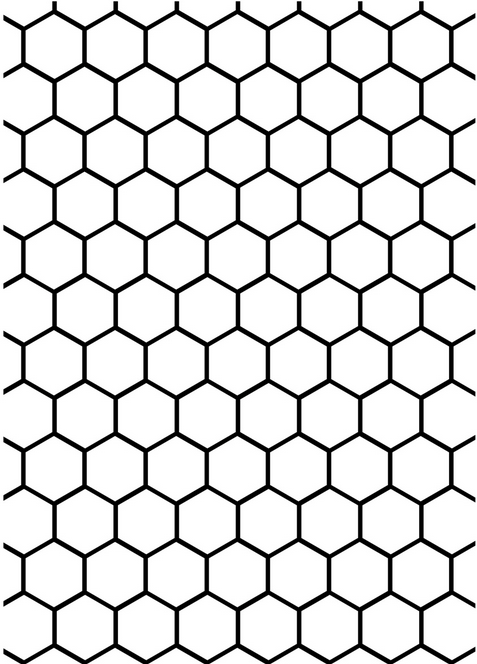 Solutions and problems
Learning Objective: Examine the environmental impacts of groundwater abstraction.
Demo: On your worksheet highlight the possible solutions for depletion and pollution.
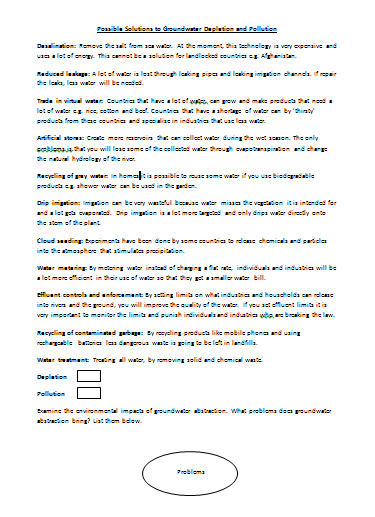 Depletion
Solution
Challenge: Examine the environmental impacts of groundwater abstraction. What problems does groundwater abstraction bring? List them below.
Problem
Global Problem
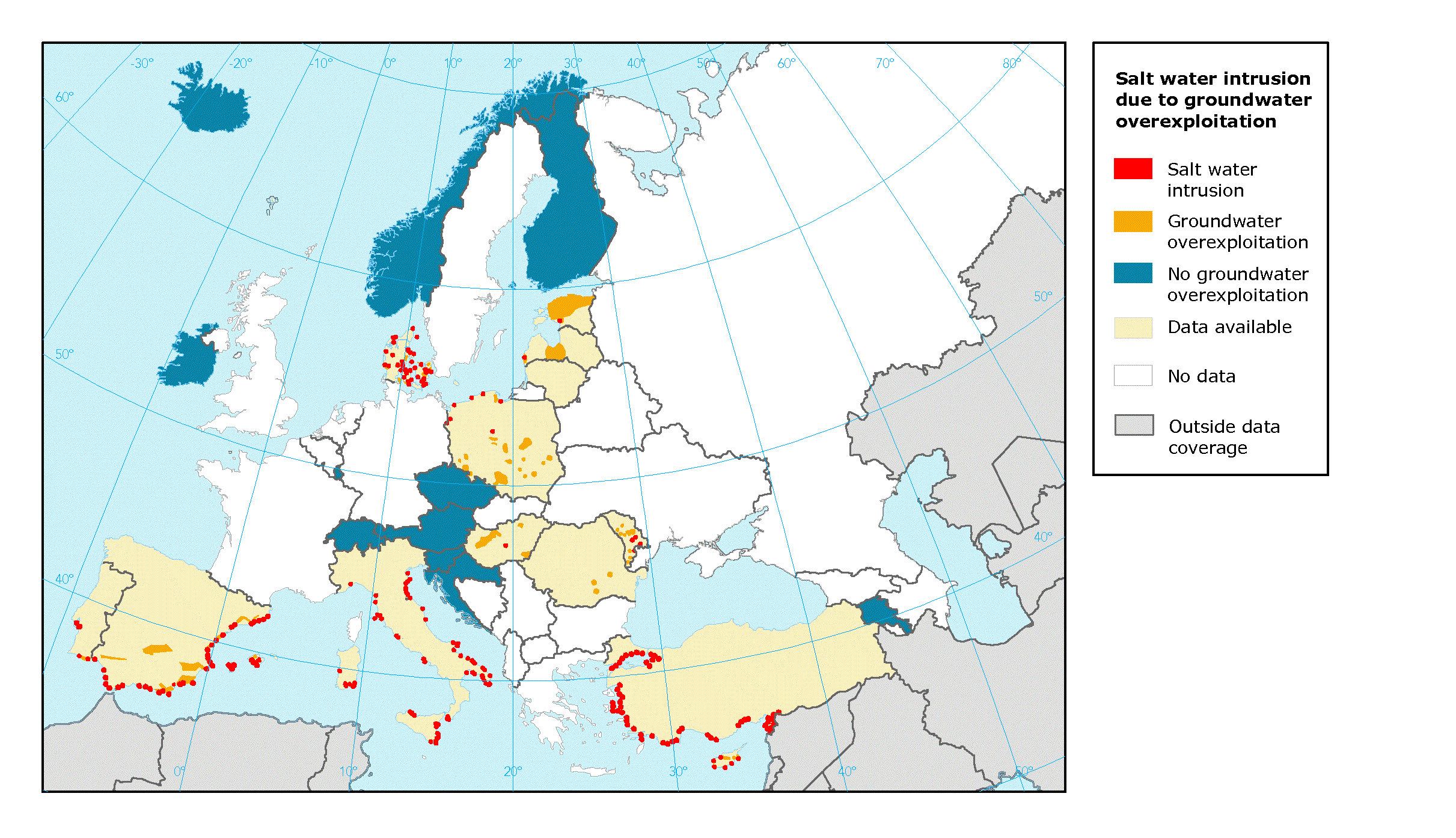 Possible IB Paper 2 - Exam Question - Referring to at least one example, examine the environmental effects of groundwater abstraction. [10 Marks]
A01 Defining Language:
Water extraction, water abstraction, or groundwater extraction is the process of taking water from any source, either temporarily or permanently. This water can be used for irrigation, industry, recreation, flood control or treatment to produce drinking water.
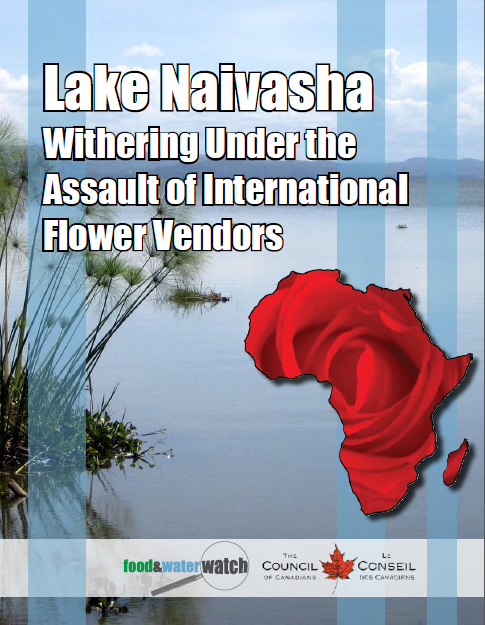 Plenary: Read through your booklet on Lake Naivasha and fill in your case study sheet with all the key details.
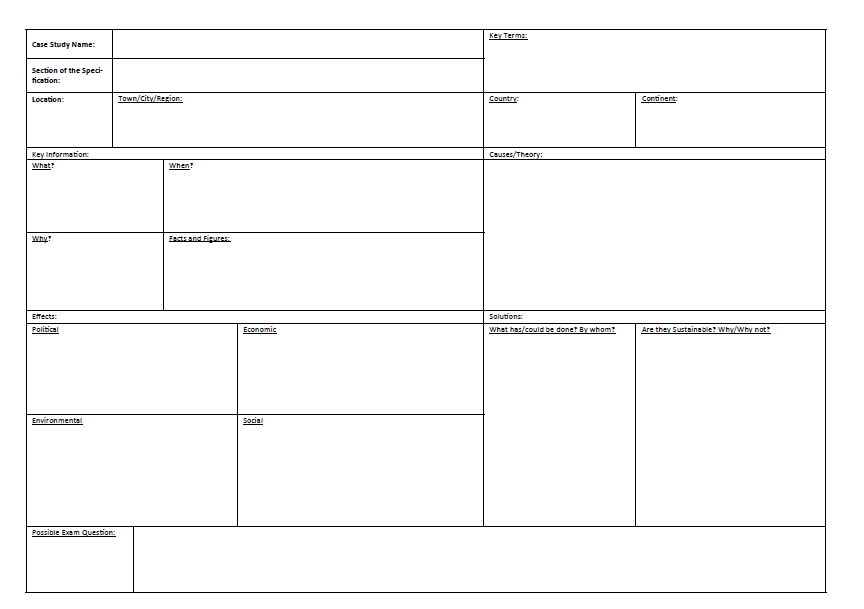